Методы и приемы анализа видеоматериалаСоциальный педагог МБУГубкинского городского округа«Социально-реабилитационный центр для несовершеннолетних»Е.А.Мельник
За каждой разработкой, фильмомстоят реальные практические примеры,и контекст всех ситуаций является жизненным и убедительным… Фильмы смотрятся с интересом и удовольствием, они пробуждают мысль, создают положительные установки, порождают готовность к действию… Л.И. Евенко, президент Российской ассоциации бизнес-образования
Статья 9 Федерального закона от 29 декабря 2010 г. N 436-ФЗ «О защите детей от информации, причиняющей вред их здоровью и развитию» (с изменениями и дополнениями) «Информационная продукция для детей, достигших возраста 12-ти лет:
к допускаемой к обороту информационной продукции для детей, достигших возраста 12-ти лет, может быть отнесена информационная продукция, содержащая оправданные жанром и (или) сюжетом:
1)эпизодические изображения или описание жестокости и (или) насилия (за исключением сексуального насилия) без натуралистического показа процесса лишения жизни или нанесения увечий при условии, что выражается сострадание к жертве и (или) отрицательное, осуждающее отношение к жестокости, насилию (за исключением насилия, применяемого  в случаях защиты прав граждан и охраняемых законом интересов общества или государства);
2) изображение или описание, не побуждающее к совершению антиобщественных действий (в том числе к потреблению алкогольной и спиртосодержащей продукции, пива и напитков, изготавливаемых на его основе, участию в азартных играх, занятию бродяжничеством или попрошайничеством), эпизодическое упоминание (без демонстрации) наркотических средств, психотропных и (или) иных одурманивающих веществ, табачных изделий при условии, что не обосновывается и не оправдывается допустимость антиобщественных действий, выражается отрицательное осуждающее отношение к ним и содержится указание на опасность потребления указанных продукции, средств, веществ, изделий;
3) не эксплуатирующие интереса к сексу и не носящие возбуждающего или оскорбительного характера эпизодические ненатуралистические изображения или описание половых отношений между мужчиной и женщиной, за исключением изображения или описания действий сексуального характера.
Согласно статье 10 436-ФЗ к допускаемой к обороту информационной продукции для детей, достигших возраста 16 лет, может быть отнесена информационная продукция, предусмотренная ст.9 настоящего Федерального закона, а также информационная продукция, содержащая оправданные ее жанром и (или) сюжетом:
1) изображение или описание несчастного случая, аварии, катастрофы, заболевания, смерти без натуралистического показа их последствий, которые могут вызвать у детей страх, ужас или панику;
2) изображение или описание жестокости и (или) насилия (за исключением сексуального насилия) без натуралистического показа процесса лишения жизни или нанесения увечий при условии, что выражается сострадание к жертве и (или) отрицательное, осуждающее отношение к жестокости, насилию (за исключением насилия, применяемого  в случаях защиты прав граждан и охраняемых законом интересов общества или государства);
3) информация о наркотических средствах или о психотропных и (или) об одурманивающих веществах (без их демонстрации), об опасных последствиях их потребления с демонстрацией таких случаев при условии, что выражается отрицательное или осуждающее отношение к потреблению таких средств или веществ и содержится указание на опасность их потребления;
4) отдельные бранные слова и (или) выражения, не относящиеся к нецензурной брани;
5) не эксплуатирующие интереса к сексу и не носящие оскорбительного характера изображение или описание половых отношений между мужчиной и женщиной, за исключением изображения или описания действий сексуального характера.
Видеоролик должен быть не только интересным, но и понятным, он должен отражать актуальные проблемы, содействовать формированию активной жизненной позиции.
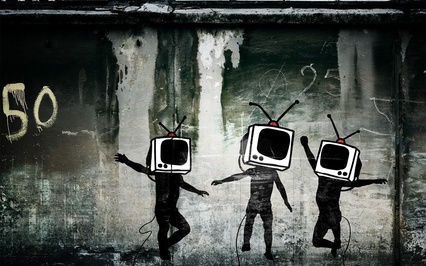 Видеоматериалы/фрагменты кинофильмов должны нести в себе одну понятную и законченную мысль
Перед показом видеоролика детям,педагог обязательно должен сам несколько раз пересмотреть его, наметить возможные вопросы для обсуждения.
Возможные вопросы для обсуждения- Понравился ли ролик/фильм?- О чем этот видеофрагмент? Что в нем понравилось/не понравилось? Почему?- Какой герой был интересен? Почему?- Мог ли герой действовать в данной ситуации иначе? Как именно? Как бы ты поступил в данном случае?- Как видеофрагмент связан с твоей жизнью?- Что в нашей жизни похоже на ситуацию, показанную в данном ролике?
Существуют несколько приемов, которые можно использовать при включении в занятие просмотра видеоролика:
1) Перед просмотром видеоролика необходимо озвучить основную тему занятия, видеоматериала, можно обозначить подросткам, на что им необходимо обратить внимание при просмотре видео;
2) Видеоматериал может быть представлен в качестве примера из жизни;
3) Видеоматериал можно использоватьв качестве актуализации темы занятия;
4) Видео можно использовать в целом для создания нужной педагогу атмосферы в группе;
5) Видеоролики за счет их эмоциональности можно использовать в и завершающей части занятия, для удержания высокого эмоционально-положительного фона группы.
Во время просмотра фильма обратите внимание подростков на:• образы и поведение героев фильма,которые для них неприемлемы;• эмоциональные переживания, как героев,так и самих участников;• стереотипы поведения;• позитивность или негативностьдинамики фильма.
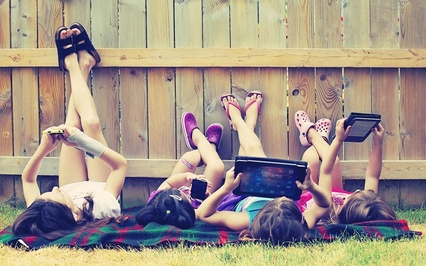 После просмотра фильма:
• Организуйте спонтанное обсуждение, предложите участникам высказать
свои мысли и чувства,
вызванные разными эпизодами фильма.
• Помогите изложить реальное содержание фильма; обратите внимание подростков на его утверждения, расходящиеся с реальным содержанием фильма.
• Обобщайте сказанное участниками, резюмируйте высказывания подростков.
• Помогите участникам проанализировать свои жизненные ситуации, осознать свои собственные актуальные потребности и задачи.
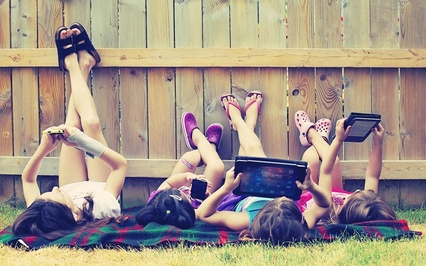 Основная цель обсуждения просмотренного материала в группе - осознание и переосмысление подростками своих целей и потребностей, действий, чувств, важных для построения собственной жизни; развитие способности анализировать возникающие жизненные ситуации; развитие способности к сопереживанию; формирование позитивного мышления.
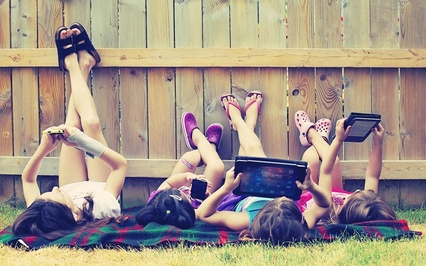 Организовать процесс обсуждения можно разными способами:
●можно просмотреть весь фильм/ролик, а затем провести дискуссию;
●можно во время просмотра останавливать фильм/ролик и обсуждать увиденное, а после просмотра подвести общий итог;
●можно во время просмотра остановить фильм/ролик в момент развития какой-то проблемной ситуации и предложить детям предположить развитие сюжета, действий главных героев в данной ситуации, возможный финал.
Примерный перечень фильмов  для подростков (о подростках):● «Санктум»● «Сталкер»● «Кто, если не мы»
● «Уроки французского»● «Матильда»● «Из 13 в 30»● «Если только»● «Ванечка»
● «Повелитель мух»● «Мужики»● «Кудряшка Сью»● «Чужие письма»● «Мачеха»
● «Дрянные девчонки»● «Хозяйка детского дома»● «Дети на другом берегу»● «Мой верный пес Хатико»● «Ключ без права передачи»
● «А если это любовь?» ● «Чучело»  ● «Катись!»● «Последнее лето в Бойте»
● «Без семьи»● «Розыгрыш»● «Оторва»● «Пацаны»● «Дневник памяти»
● «Кит»● «Ловушка для родителей»● «Спеши любить»● «12»● «История странного подростка»
● «Жутко громко и запредельно близко»● «Мальчик на велосипеде»● «Выпускной»● «Привет, Джули!»
● «Телефонная будка»(тренинг коммуникации, методы убеждения и влияния на собеседника)● «Четыре комнаты»(управление эмоциональным состоянием собеседника с помощью вопросов, снятие остроты конфликта с помощью вопросов)
● «Троя»(тренинги по работе с возражениями)● «Король говорит» (необходимость наставничества для подростков)
Интернет-ресурсы
1. Курсовая работа «Чего не хватает социальной рекламе на российском телевидении». (knowledge.allbest.ru)
2. «Влияние кино на воспитание и образование молодежи» (http://zlngrd.ru/clauses/32840.html)
3. «Влияние кино (фильмов) на человека (аудиторию)» (http://review-film.ru)
4. «Молодежь и медиа: взаимодействие» (http://coolreferat.com)
5. Дипломная работа «Особенности идентичности образа рекламного персонажа и образа Я у молодежи» (http://www.bestreferat.ru)
6. Курсовая работа «Роль и возможности социальной рекламы в обществе». (knowledge.allbest.ru)
7. «Целевой анализ урока» (schoolinfo.spb.ru)
8. Технологии социальной рекламы в профилактике борьбы с алкоголизмом» (knowledge.allbest.ru)
9. «Совместный просмотр фильмов с ребенком как способ общения и решения проблем» (http://timeforwoman.ru)
10. Курсовая работа «Анализ психологического воздействия социальной рекламы». (knowledge.allbest.ru)
11 «Влияние СМИ на социализацию подростков» (http://www.ckofr.com)
12. «Повышение социальной компетентности детей и подростков. Фильмотека» (http://www.childpsy.ru)

Фоновые рисунки для слайдов взяты на сайтах Интернета